Урок 
по окружающему миру в 1 классе
Тема: Москва – столица России
Учитель высшей категории МБОУ «Гимназия № 44» г. Курска
Пронина Татьяна Алексеевна
Игра 
«Найди правильный ответ»
Кто изображён на гербе России?
Как называются одним словом: флаг, гимн и герб государства?
Под каким номером изображён флаг России?
2
1
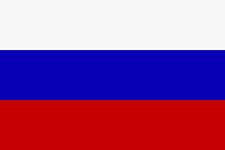 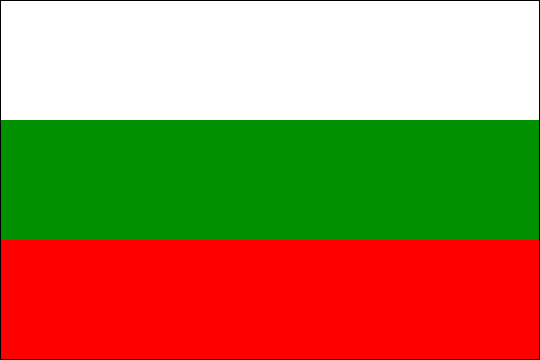 3
4
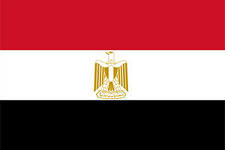 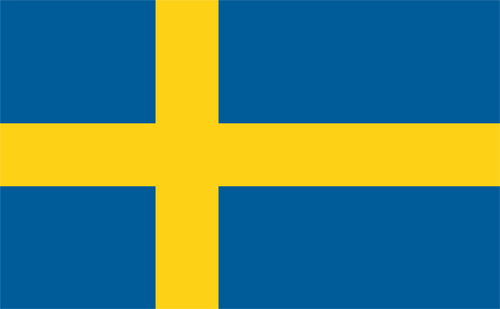 Под каким номером изображён герб России?
1
2
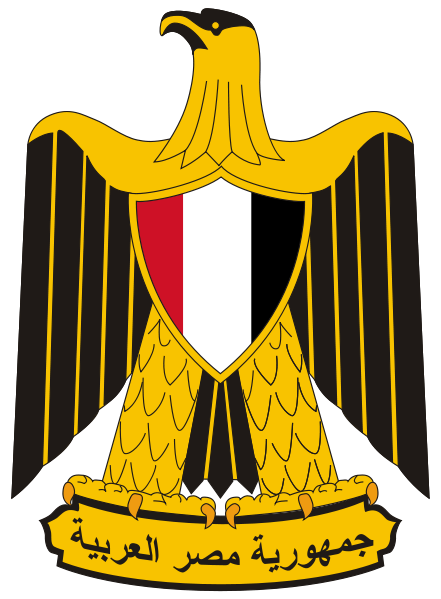 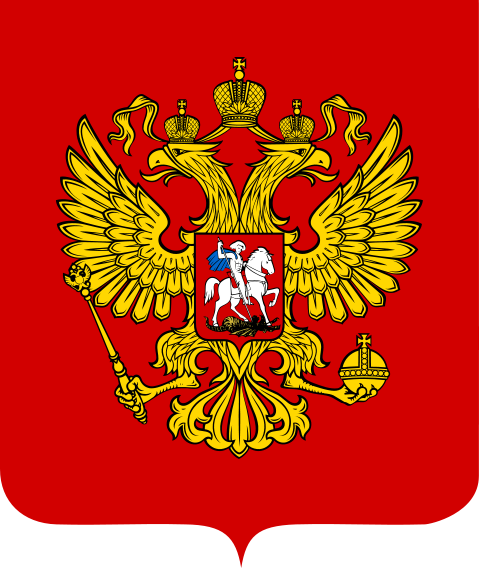 3
4
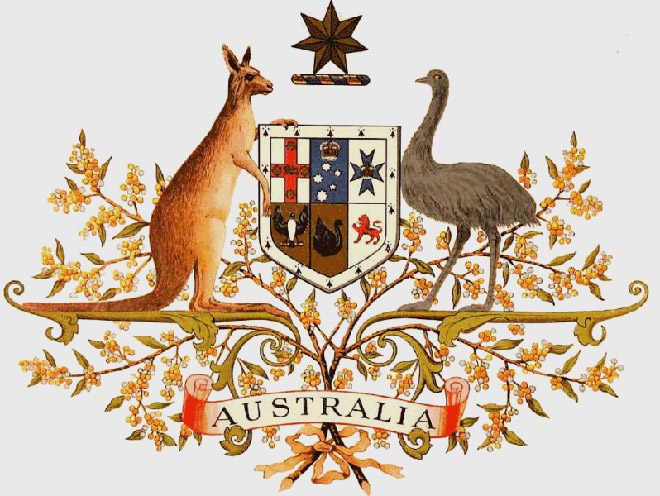 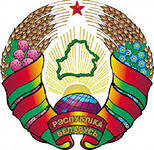 Сколько корон изображено на гербе России?
Под каким номером изображён герб Курской области?
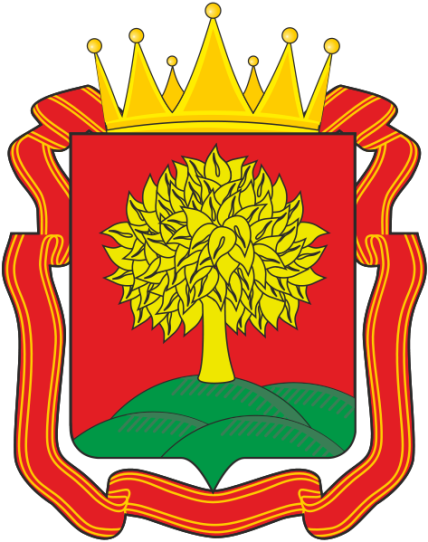 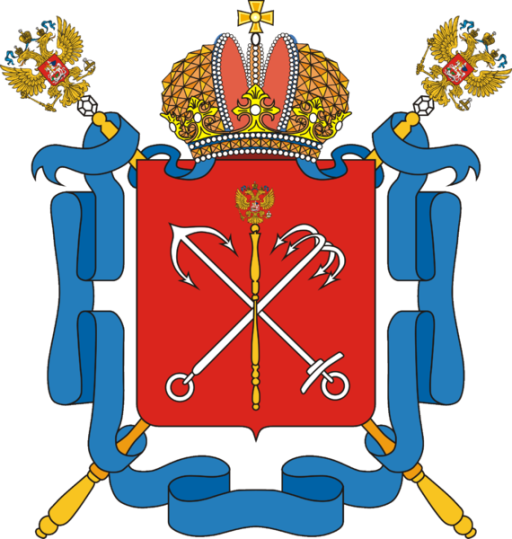 2
1
3
4
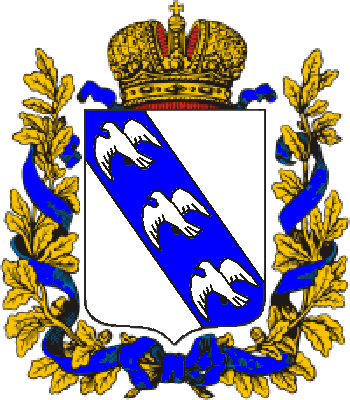 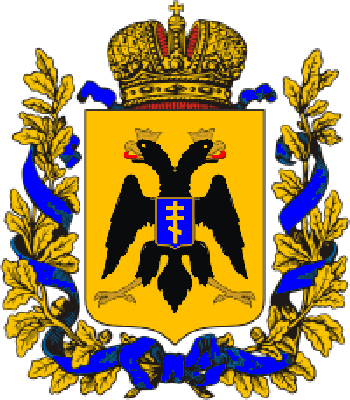 Как называется торжественная хвалебная песня?
Кто является автором слов гимна России?
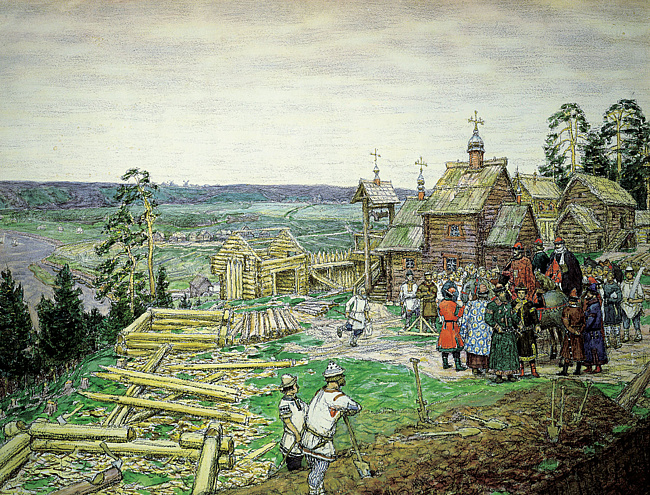 В 1147 году на берегах реки, около дремучего бора родился город - Москва.
Князь Юрий Долгорукий
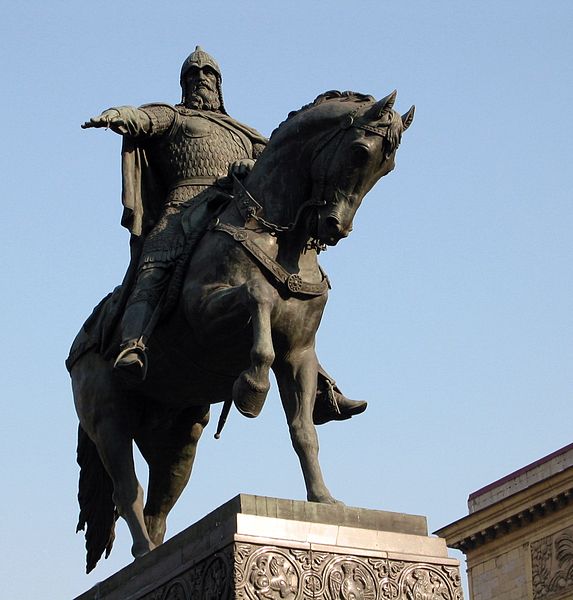 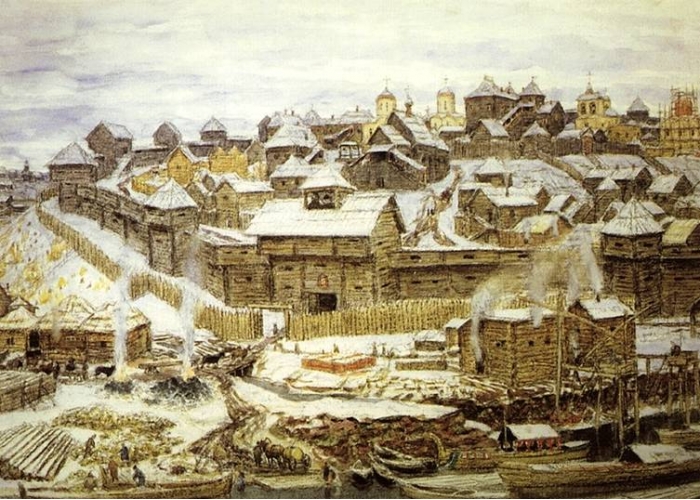 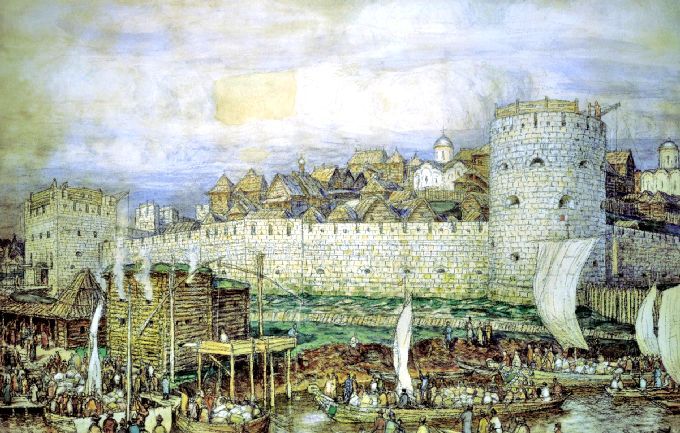 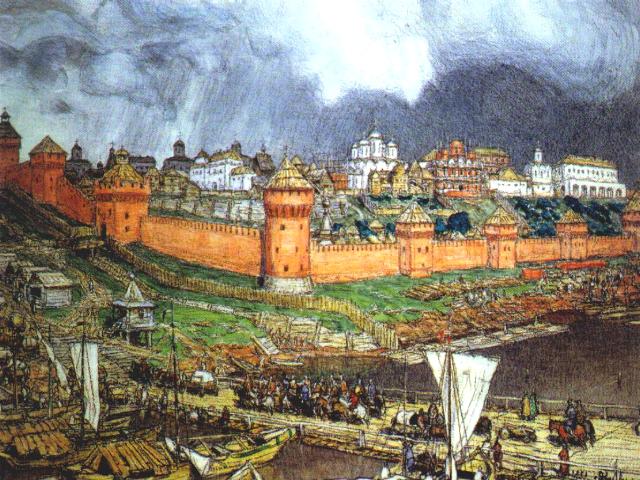 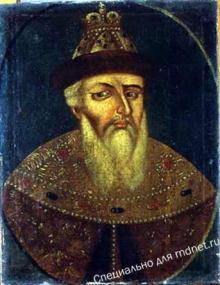 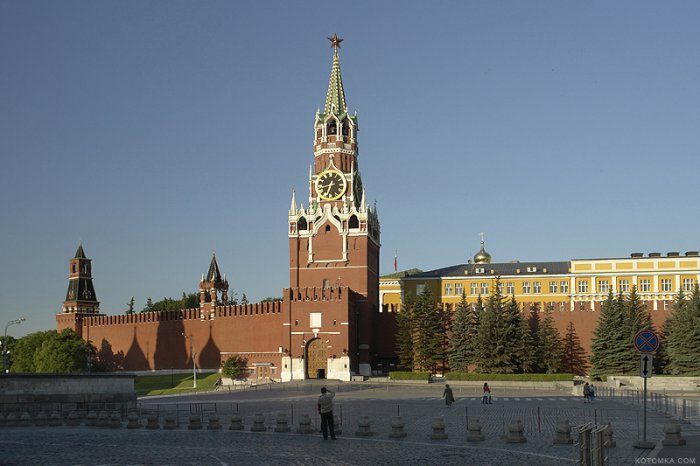 Главная башня Кремля – Спасская
&
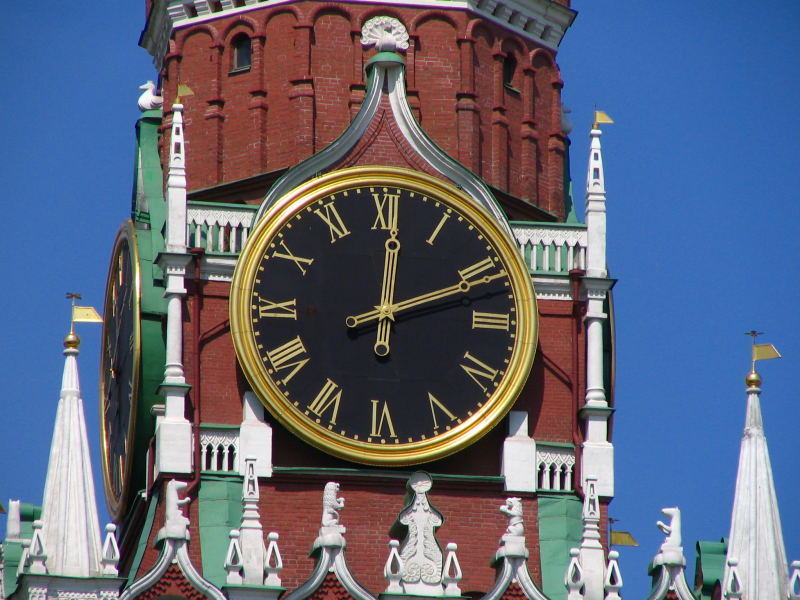 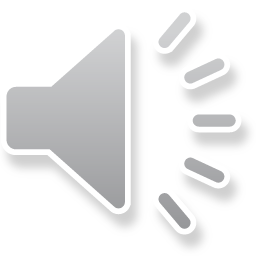 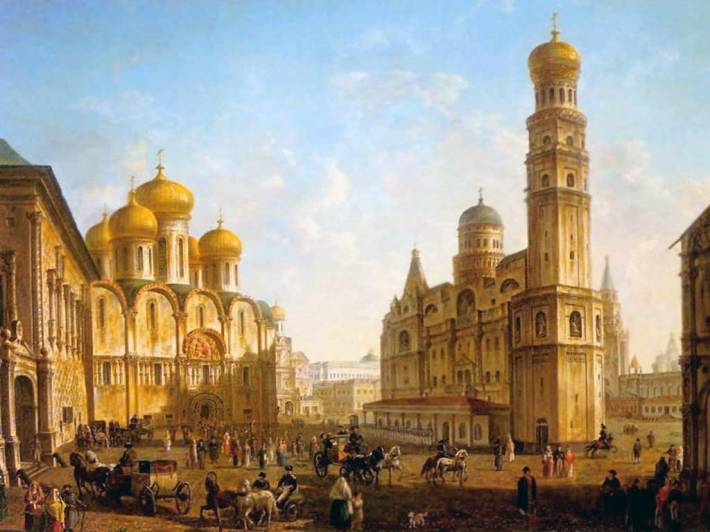 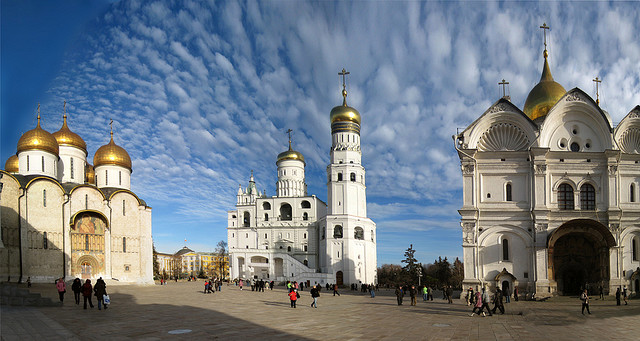 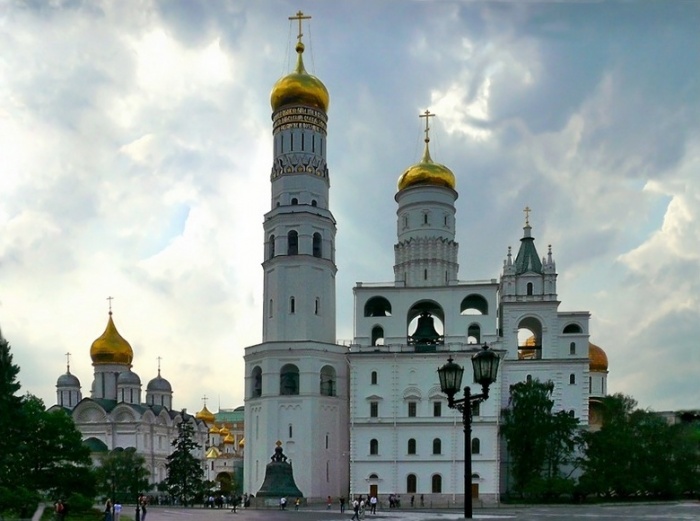 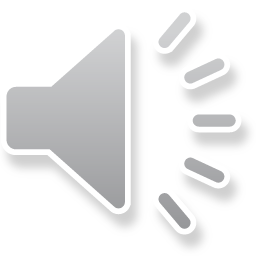 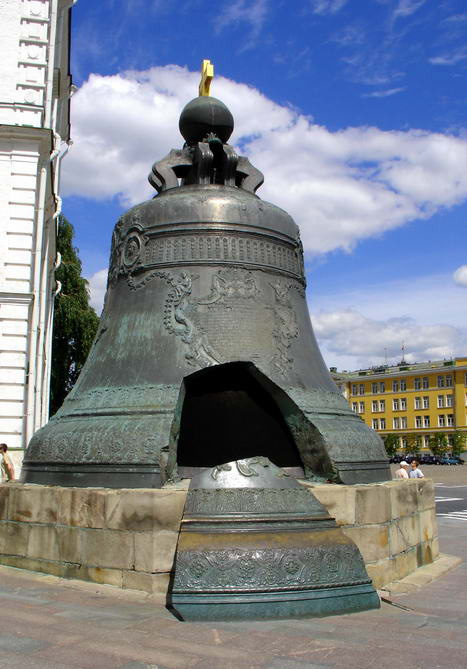 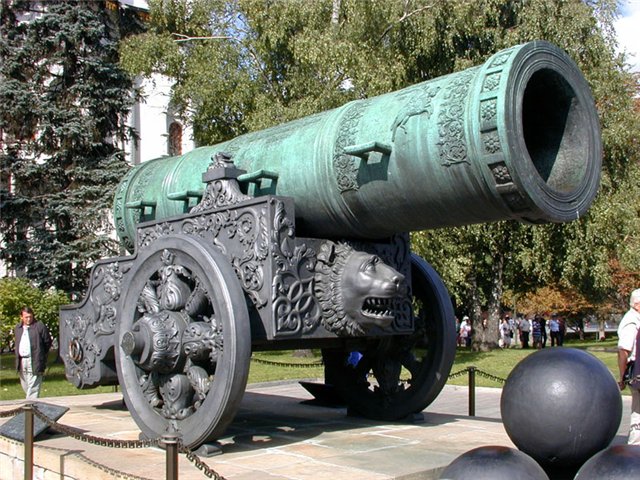 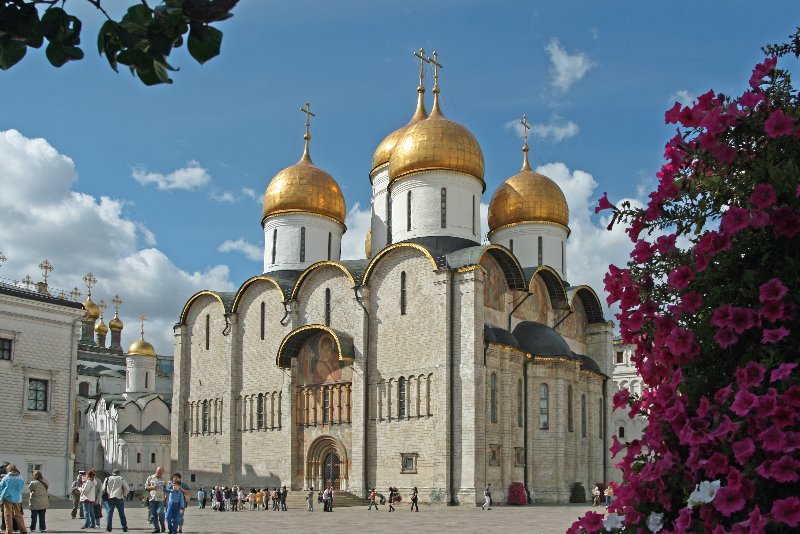 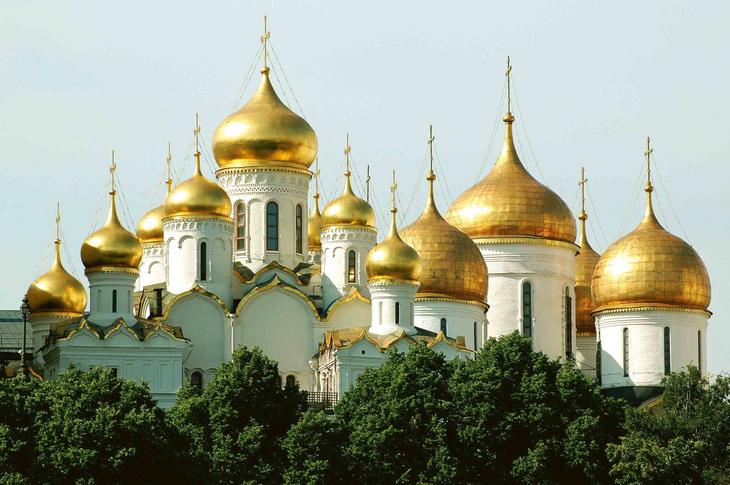 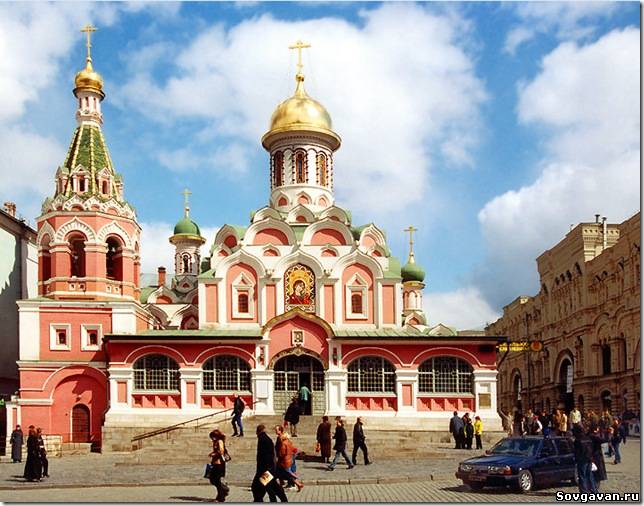 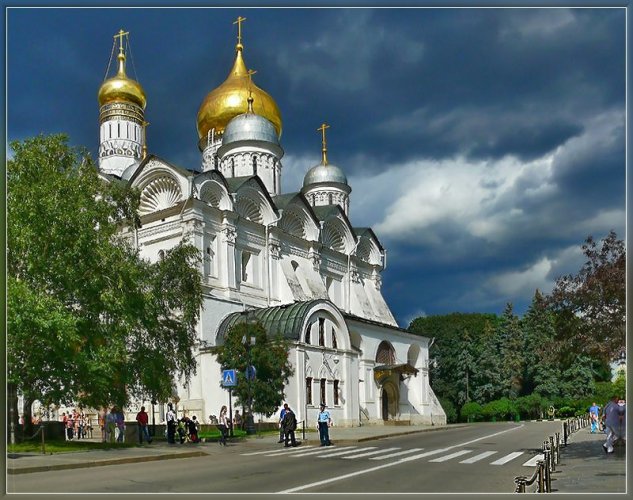 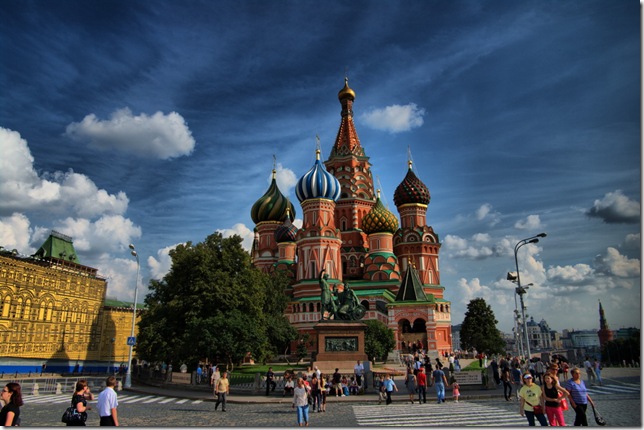 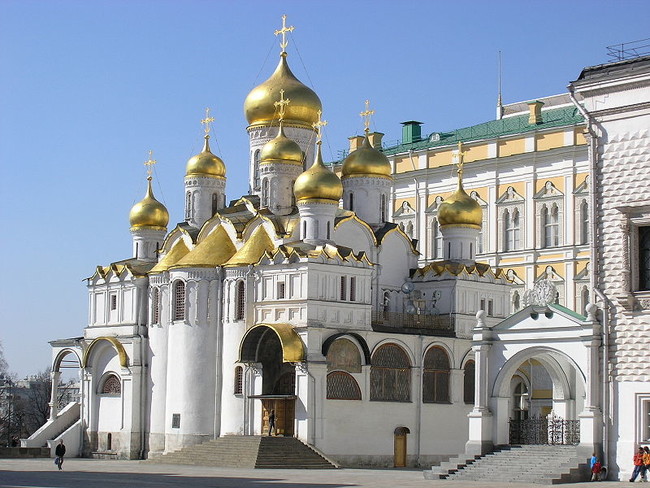 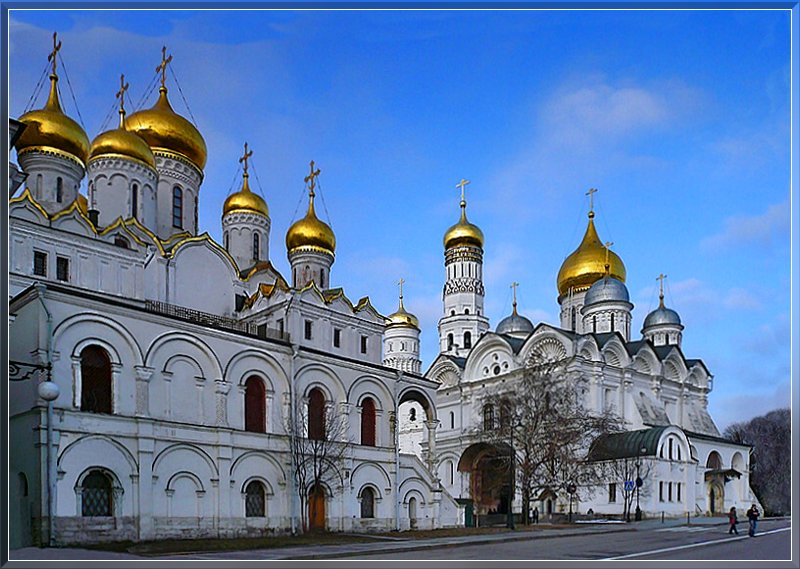 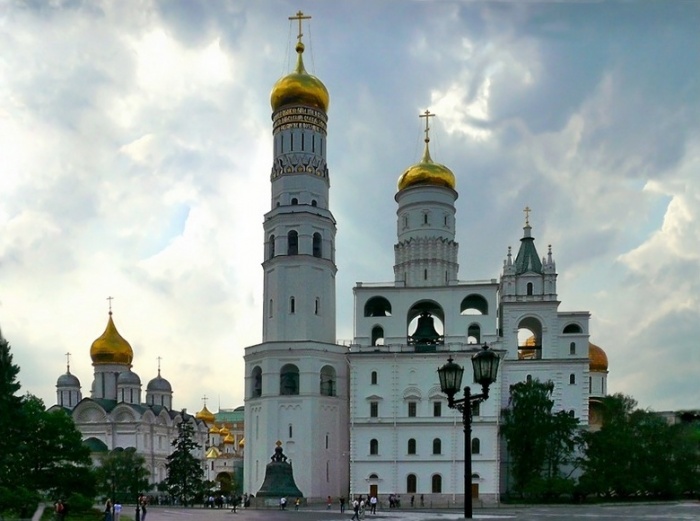 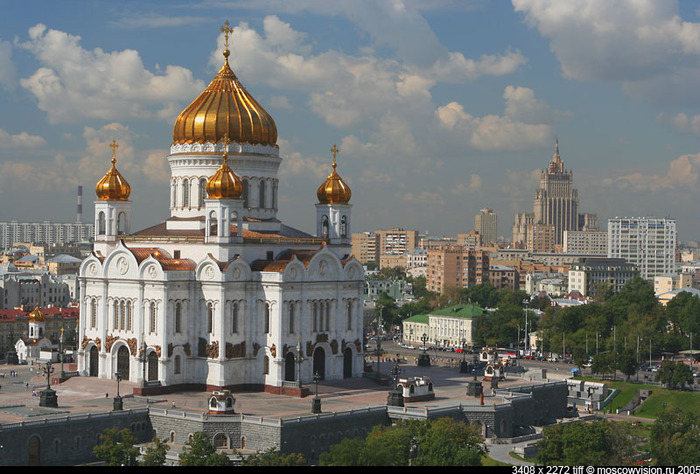 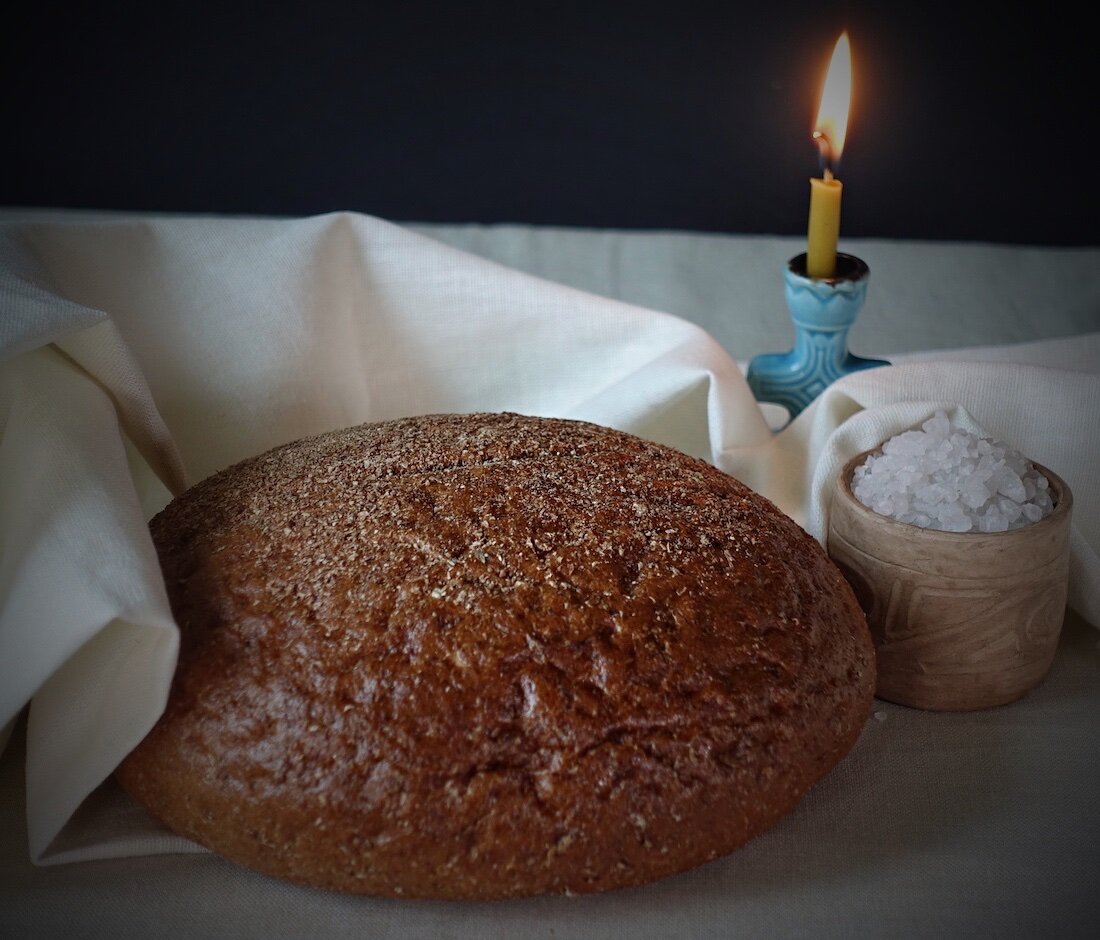 Работа в тетради. Стр. 34 № 1.
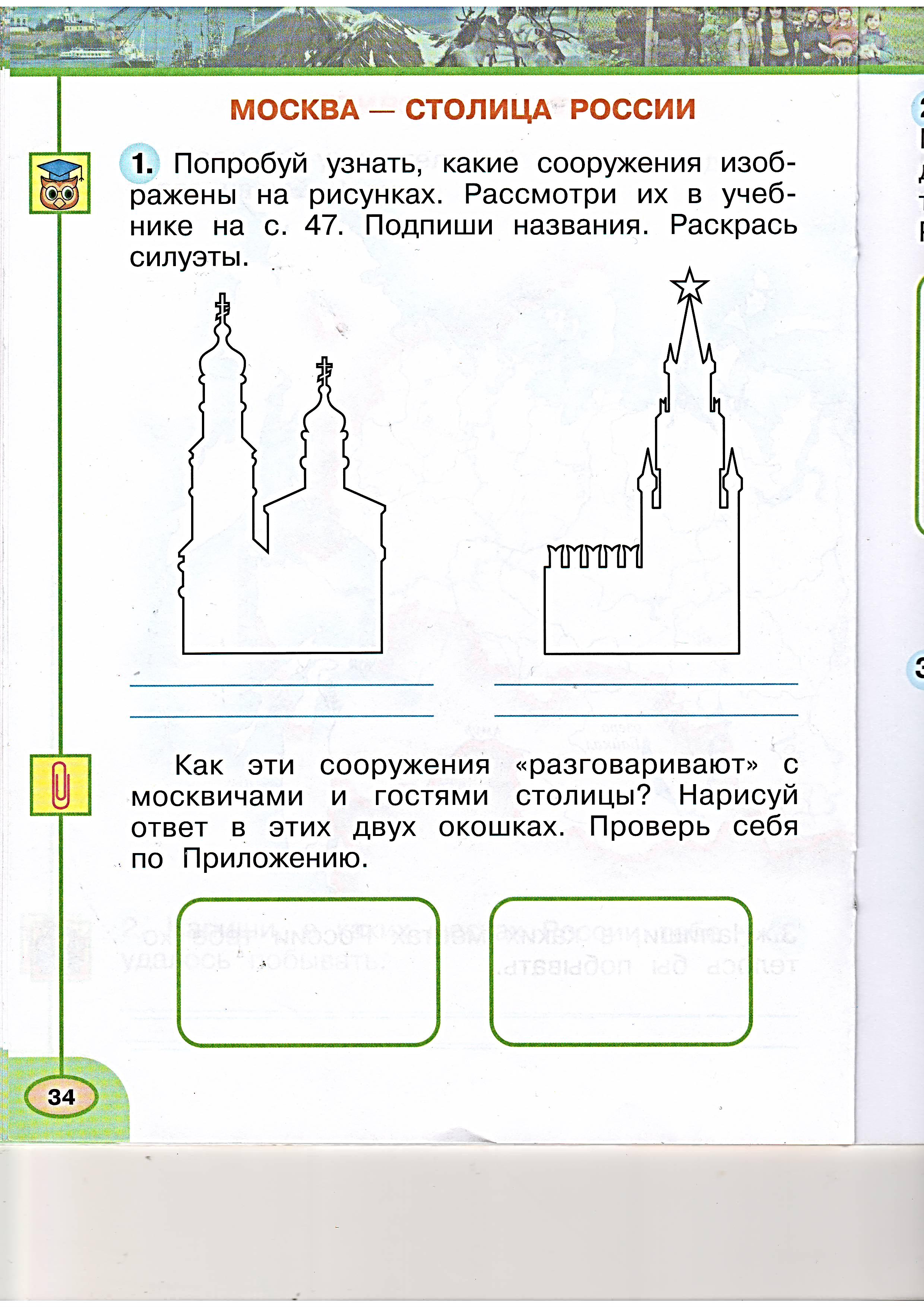 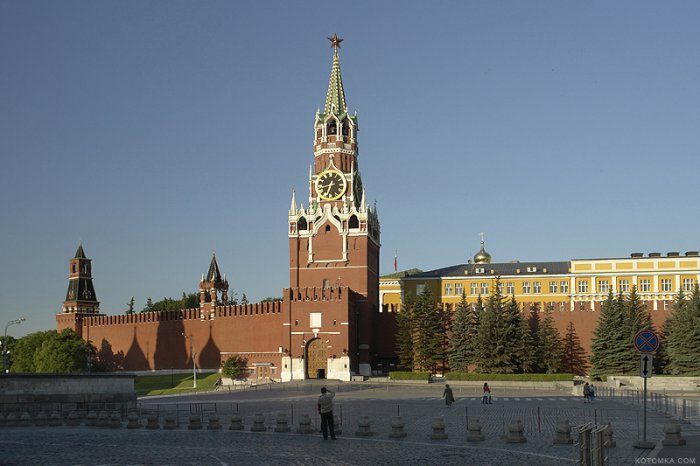 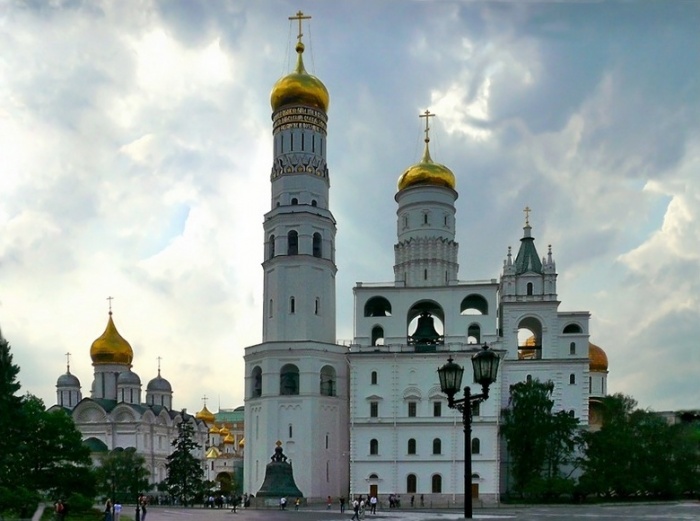 Колокольня Ивана Великого
Спасская башня
Работа в тетради. Стр. 34 № 1.
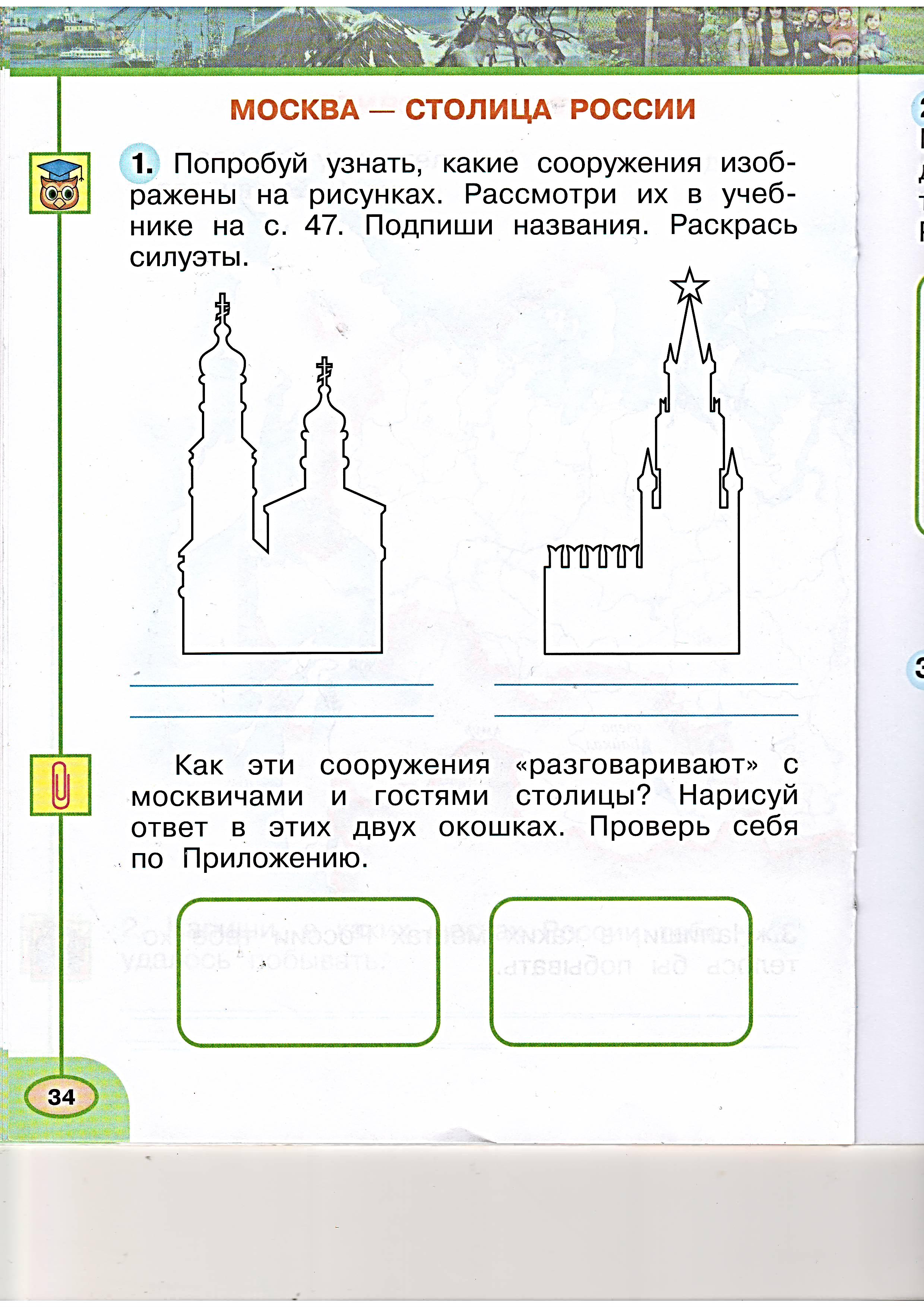 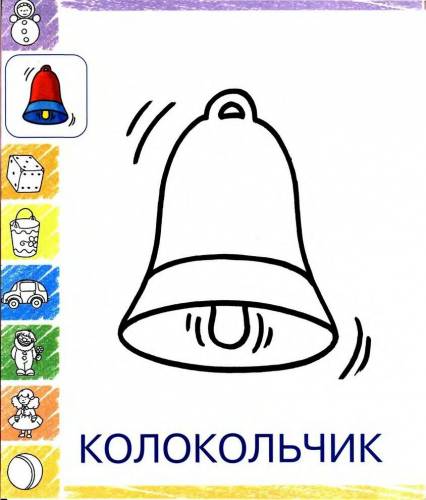 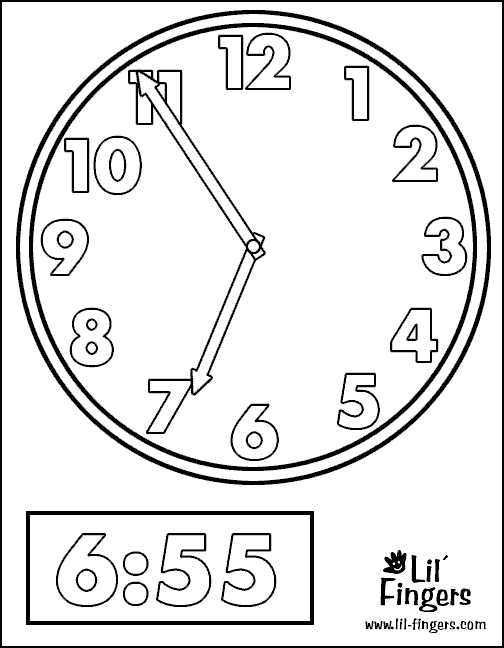 хлебосольной
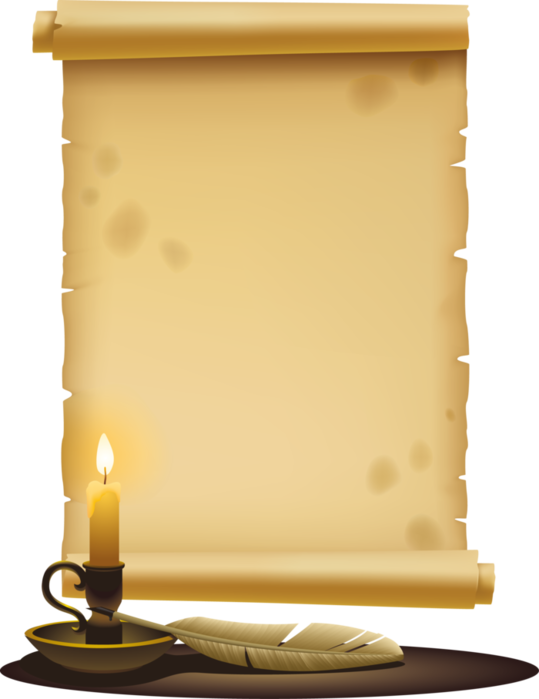 златоглавой
По воле князя  ________ Донского   деревянные стены заменили мощными стенами из   __________  кирпича   с   высокими башнями. С тех пор стали называть  Москву    
                   __________.
хлебу
Золоченые
красного
Хлеб и соль
открытой, щедрой
Дмитрия
белого
краснозвонной
куранты
церквей, соборов
Спасской
белокаменной
хлебосольной
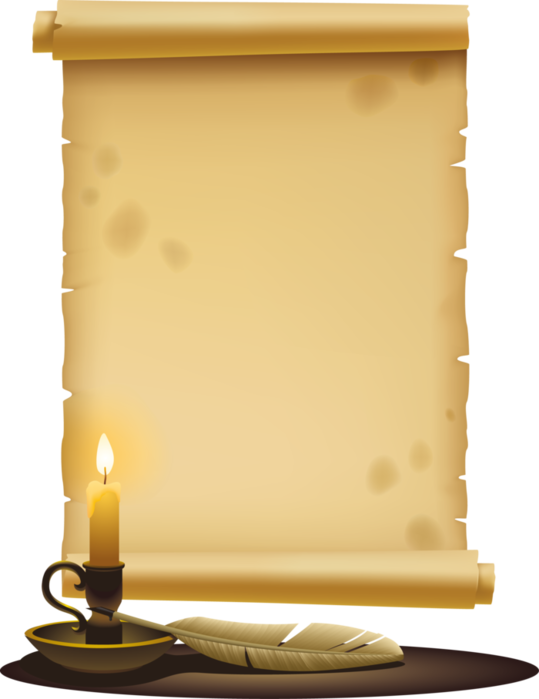 златоглавой
По велению князя   Ивана  по- строили новые стены из ______ кирпича со сторожевыми башнями. На главной, _______, башне установили часы _______. До сих пор их «красный» , то есть красивый звон можно услышать по радио. А как красиво звонят колокола! Поэтому Москву называют   
             ___________.
хлебу
Золоченые
красного
Хлеб и соль
открытой, щедрой
краснозвонной
куранты
церквей, соборов
Спасской
хлебосольной
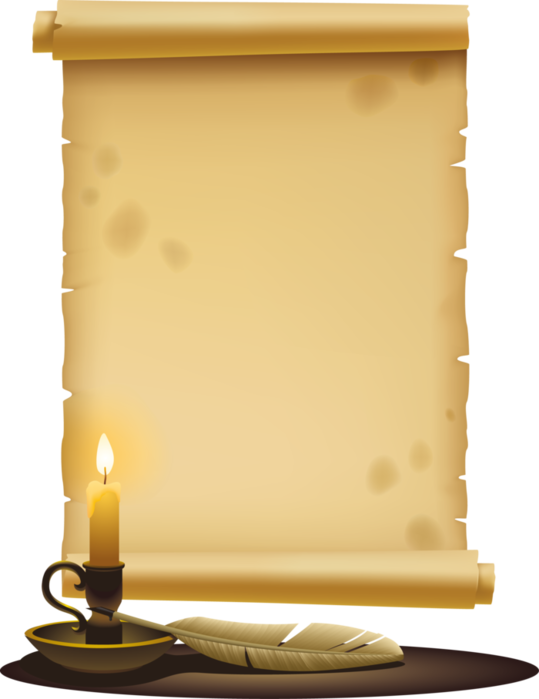 златоглавой
Издревле в Москве находилось много _______________и часовен.  ________ купола московских храмов видны отовсюду. Поэтому Москву  называют ___________.
хлебу
Золоченые
Хлеб и соль
открытой, щедрой
церквей, соборов
хлебосольной
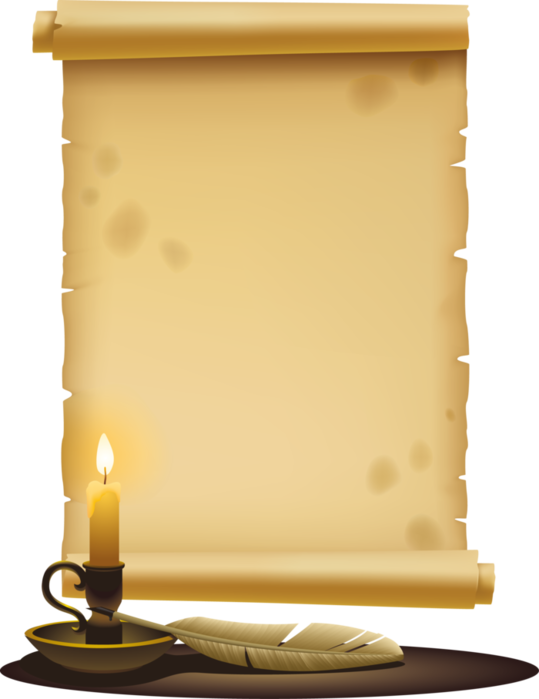 Важное место в рационе москвичей отводилось ______. Он был главным кушаньем на любом пиршестве. Хозяин разрезал хлеб на ломти и подавал гостям вместе с солью. __________ - знак уважения к гостям, ______________ души. Поэтому Москву  называют ___________.
хлебу
Хлеб и соль
открытой, щедрой
Матушка Москва – белокаменная, златоглавая да краснозвонная, хлебосольная да приветливая.
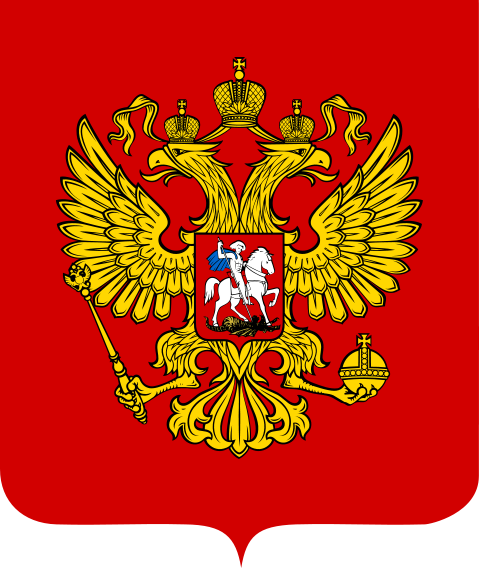 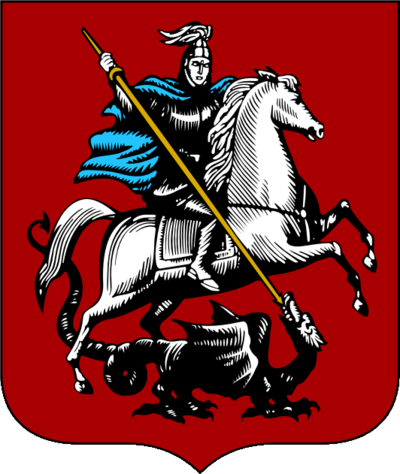 Интернет-источники:
https://www.google.com/url?sa=i&url=https%3A%2F%2Fmoscowchronology.ru%2F&psig=AOvVaw08dG-LjCZKl_eIu7g0AaKz&ust=1641298575147000&source=images&cd=vfe&ved=0CAsQjRxqFwoTCNivv-jHlfUCFQAAAAAdAAAAABAD
https://www.google.com/url?sa=i&url=http%3A%2F%2Fmoscowwalks.ru%2F2016%2F02%2F04%2Fmoskva-apollinarii-vasnetsov%2F&psig=AOvVaw08dG-LjCZKl_eIu7g0AaKz&ust=1641298575147000&source=images&cd=vfe&ved=0CAsQjRxqFwoTCNivv-jHlfUCFQAAAAAdAAAAABAK
https://www.google.com/url?sa=i&url=https%3A%2F%2Fmoscowchronology.ru%2FVasnecov_Moskovskiy_Kreml_pri_Ivane_Kalite.html&psig=AOvVaw08dG-LjCZKl_eIu7g0AaKz&ust=1641298575147000&source=images&cd=vfe&ved=0CAsQjRxqFwoTCNivv-jHlfUCFQAAAAAdAAAAABAQ
https://www.google.com/url?sa=i&url=http%3A%2F%2Fwww.istorya.ru%2Farticles%2Frus%2Fmoskva.html&psig=AOvVaw08dG-LjCZKl_eIu7g0AaKz&ust=1641298575147000&source=images&cd=vfe&ved=0CAsQjRxqFwoTCNivv-jHlfUCFQAAAAAdAAAAABAv
Интернет-источники:
https://www.google.com/url?sa=i&url=https%3A%2F%2Fway2day.com%2Farticle%2Fspasskaya-bashnya-moskovskogo-kremlya.html&psig=AOvVaw3V9BkW6GkMJ1DC7CRRIX6V&ust=1641298846942000&source=images&cd=vfe&ved=0CAsQjRxqFwoTCOjcmZ_JlfUCFQAAAAAdAAAAABAW
https://www.google.com/url?sa=i&url=https%3A%2F%2Flifeglobe.net%2Fblogs%2Fdetails%3Fid%3D214&psig=AOvVaw2YpSqp2RTo2kHDFG5Cysfj&ust=1641299187738000&source=images&cd=vfe&ved=0CAsQjRxqFwoTCPDq4JXKlfUCFQAAAAAdAAAAABAD
https://www.google.com/url?sa=i&url=https%3A%2F%2Fazboguide.com%2Fmoscow%2Fplaces%2F62476%2F&psig=AOvVaw2YbnCD4cl8NkXNNe4c15wN&ust=1641299238903000&source=images&cd=vfe&ved=0CAsQjRxqFwoTCPD7sLHKlfUCFQAAAAAdAAAAABAD